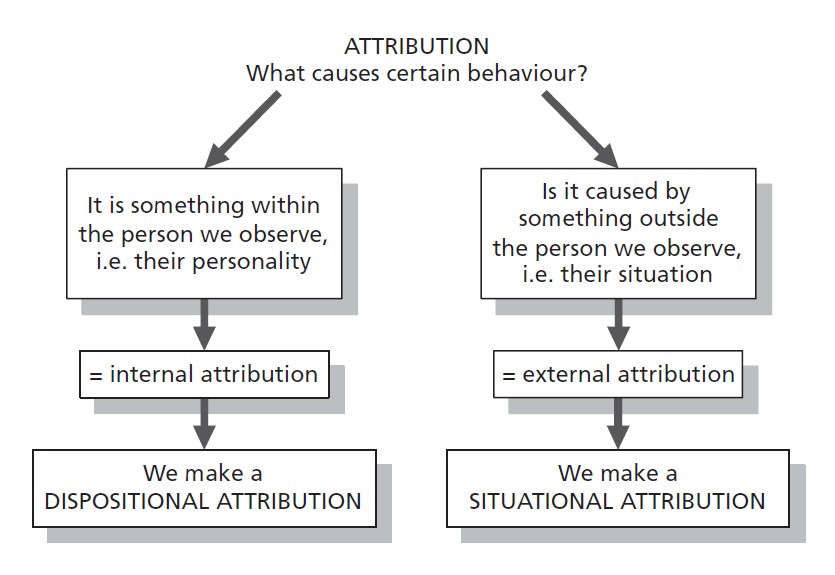 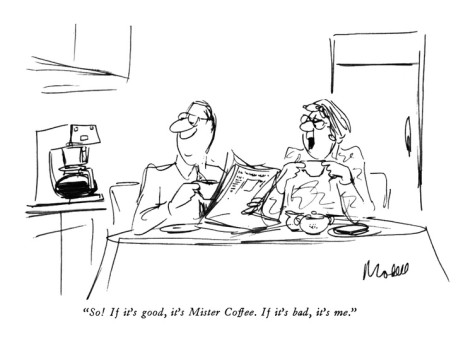 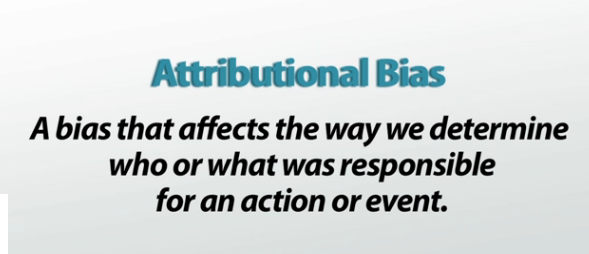 Fundamental Attribution Error
When judging the actions of others, we overestimate disposition, underestimate situation
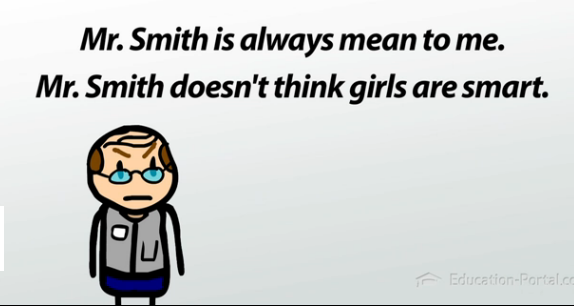 Actor-Observer Bias
We are more likely to attribute our own actions to the situation, and other’s actions to their dispositions.
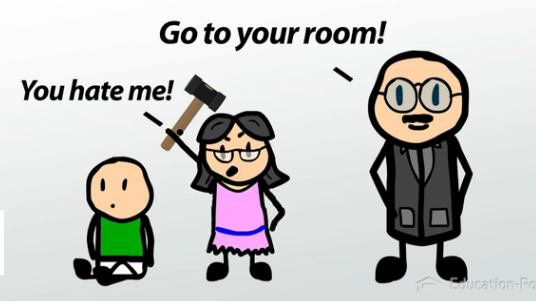 Self-Serving Bias
We make a dispositional attribution for our positive actions, and a situational attribution for our negative actions.
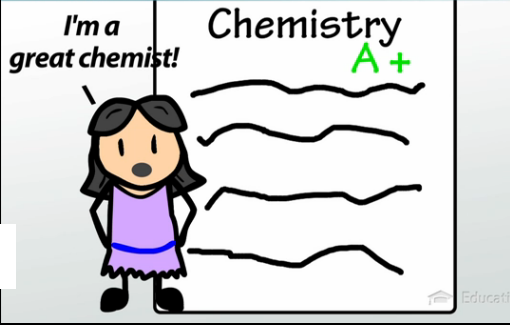 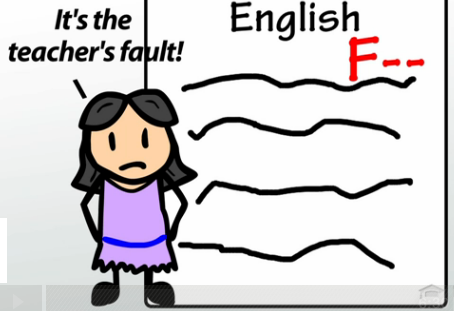 Fundamental Attribution Error
When judging the actions of OTHERS, what type of attributions do we make?
Give some examples:
Self-Serving Bias
When judging the actions of OURSELVES, what type of attributions do we make?
Give some examples:
Actor-Observer Bias
When judging the actions of OTHERS, what type of attributions do we make?
When judging OUR OWN actions, what type of attributions do we make?
Give some examples:
What is the likely attribution?
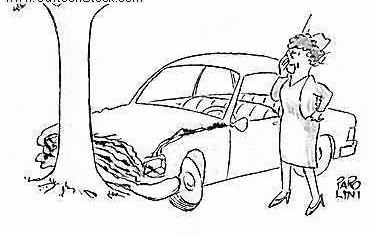 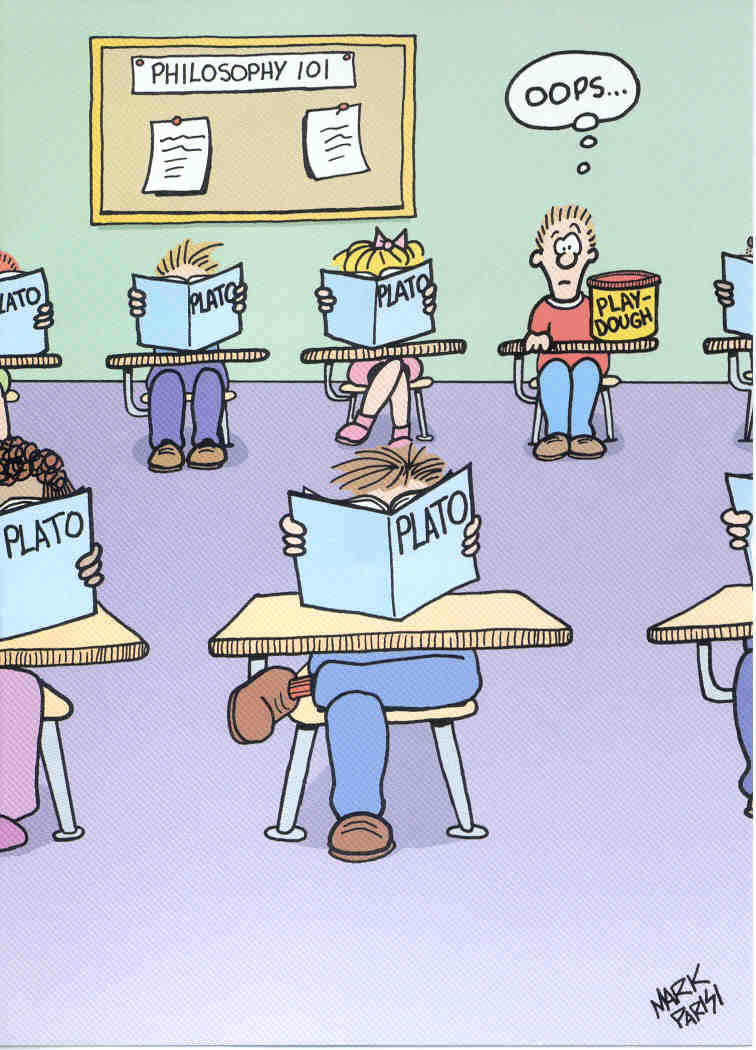 What is the likely attribution if you are:The student?His classmates?His teacher?What bias explains this?
Group InfluenceIndividual Behavior in the Presence of Others
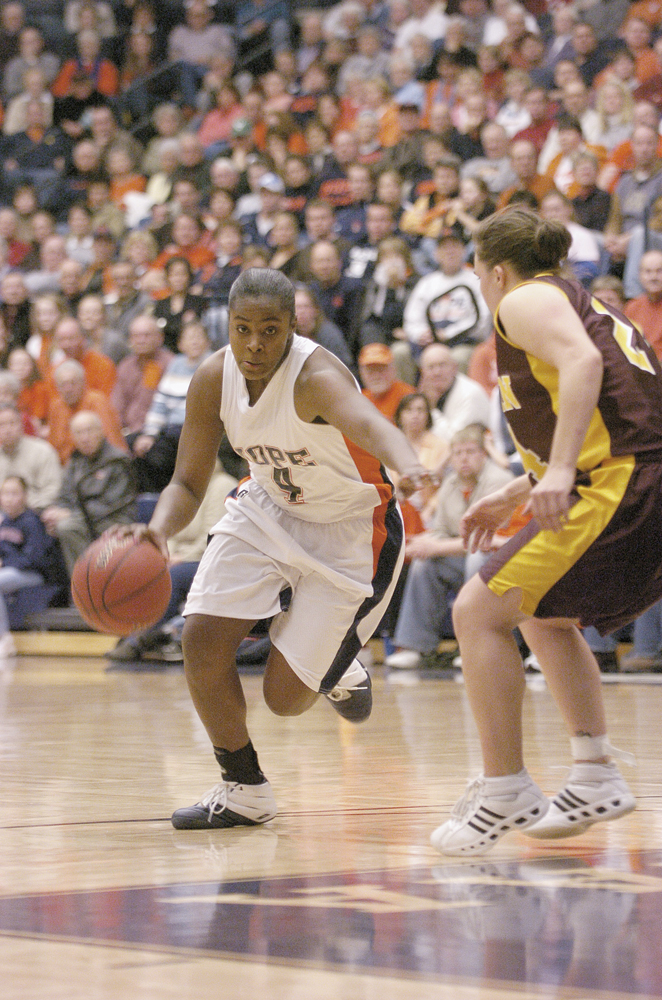 Social Facilitation
Social Inhibition
Task difficulty
Expertise effects
Crowding effects
Group InfluenceIndividual Behavior in the Presence of Others
Social Loafing
Reasons why?
Less accountability
View themselves as dispensable
Group InfluenceIndividual Behavior in the Presence of Others
Deindividuation
Group InfluenceEffects of Group Interaction
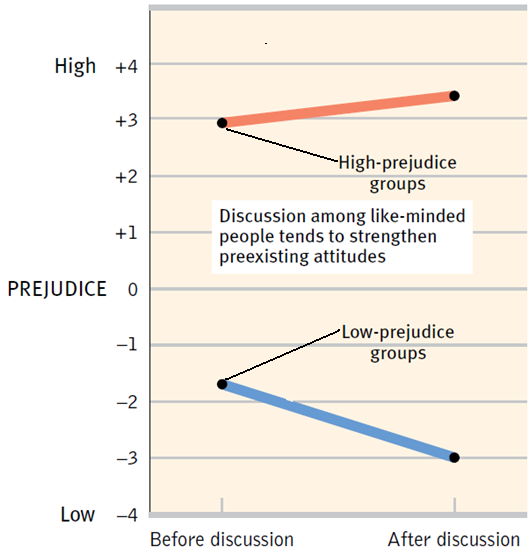 Group                           Polarization
Group InfluenceEffects of Group Interaction
Groupthink
Bay of Pigs
Challenger explosion